Technical Leadership
There are Project Managers among us
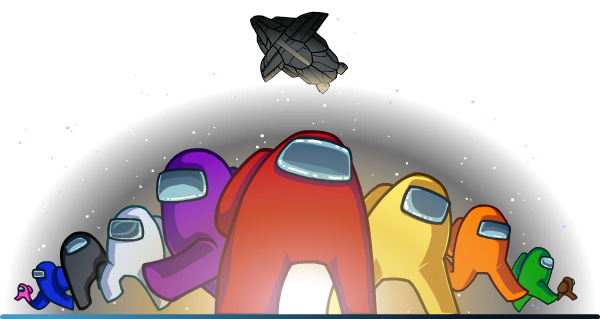 “This is a quote, consisting of words full of wisdom, that someone important said and will inspire the reader.”
—Someone Famous
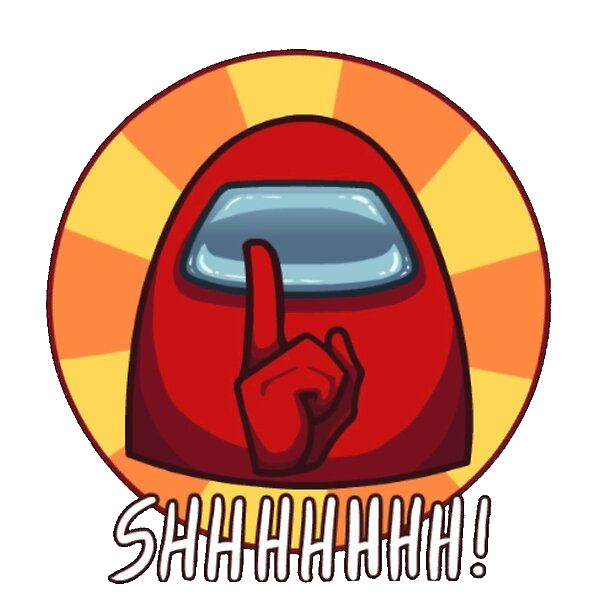 Whoa!
A Project is a game of teamwork and betrayal. Team Members are either Crewmates or Impostors
How to Play?
Drawing up the project charter and/or project initiation document
Implementation, Quality Control,
Forecasting
Post-Mortem Retrospectives, Reporting
Conception & Initiation
Launch & Execution
Project Close
Definition & Planning
Performance 
& Control
Final Quality Control,
Final Tally
Determining scope, budget and time and formulate planning
Areas of a Project
Steering Committees
Agile Rituals
Team Morale
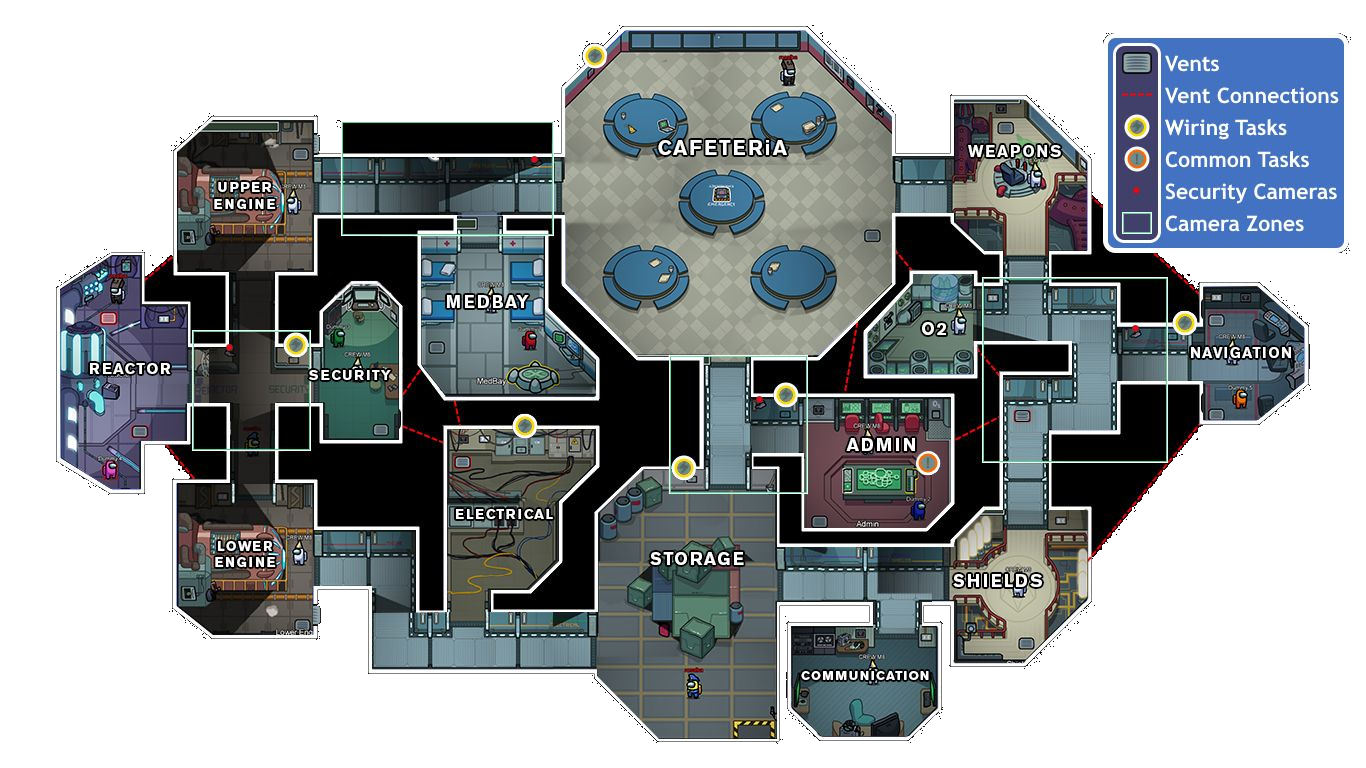 Timeline
Planning
Continuity
Administrative Support
Compliancy
Budget Follow-up
Communication Plan
Project Scope
Keeping the Lights On
Backlog
The PM Tasks Guide
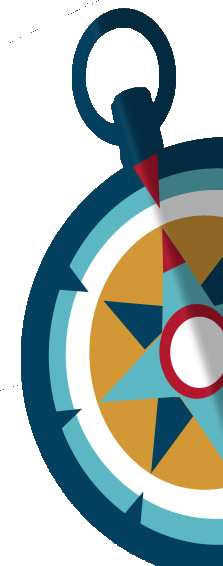 PMBOK ®
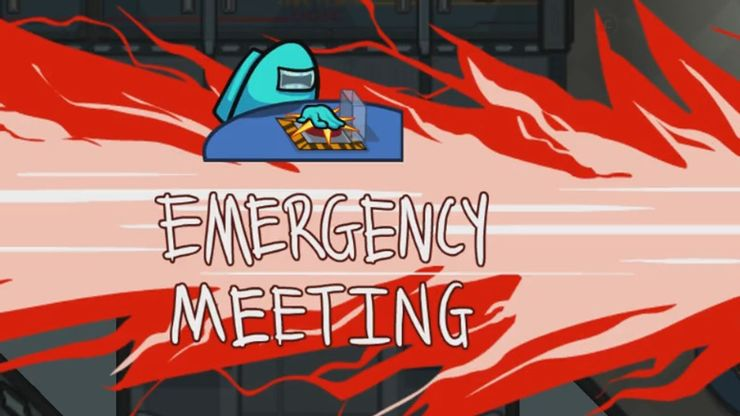 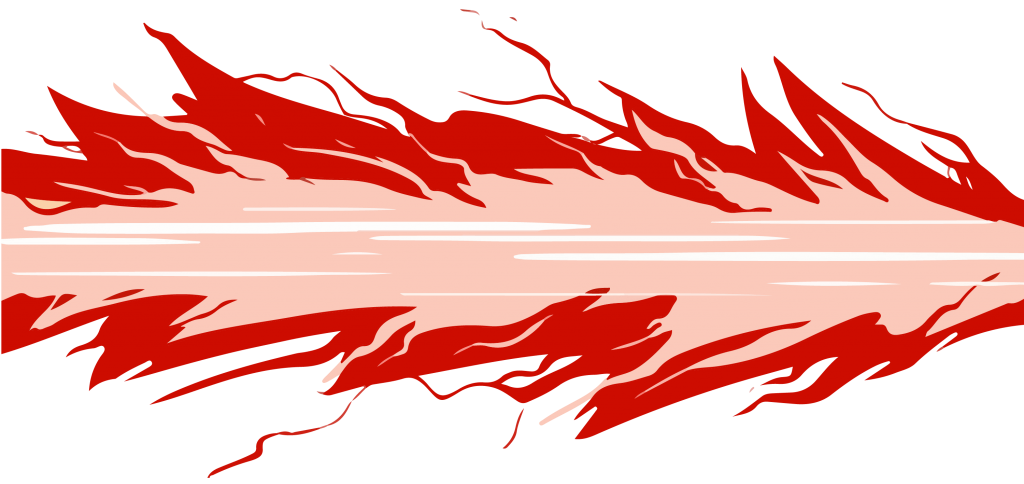 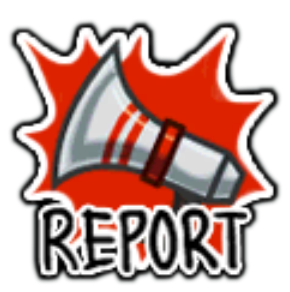 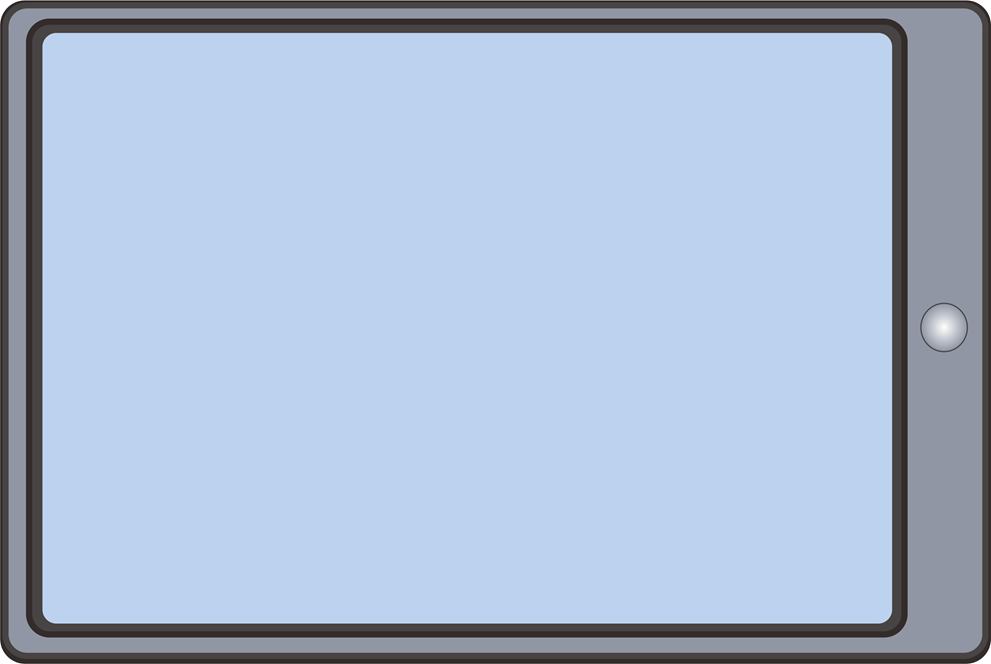 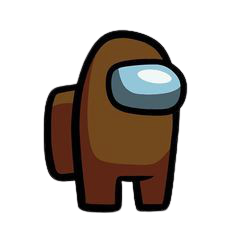 Team composition
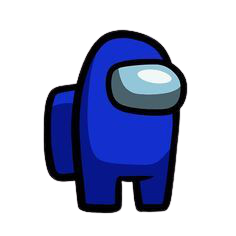 Progress
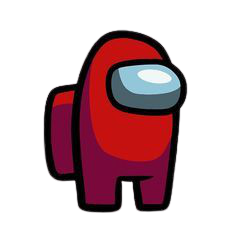 Team Performance
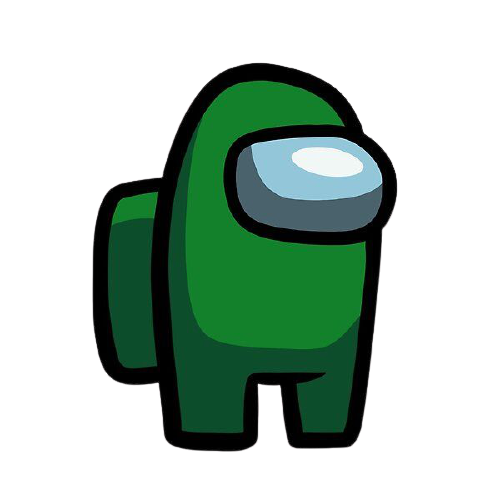 Blocking Issues
Blocking Issues
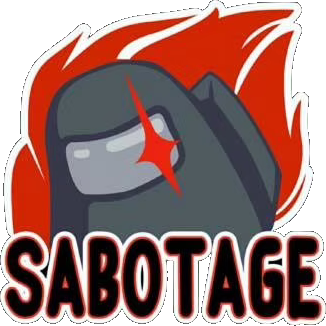 Man Overboard
Velocity Issues
Estimates Revisitation
Infrastructural Issues
Administrative Overhead
Known Unknowns…
Blue was EjectedMan Overboard
Velocity Issues
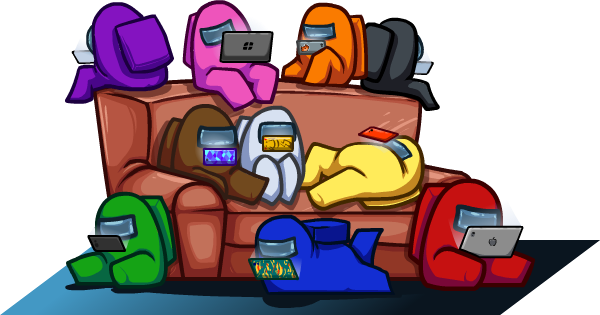 Estimates Revisitation
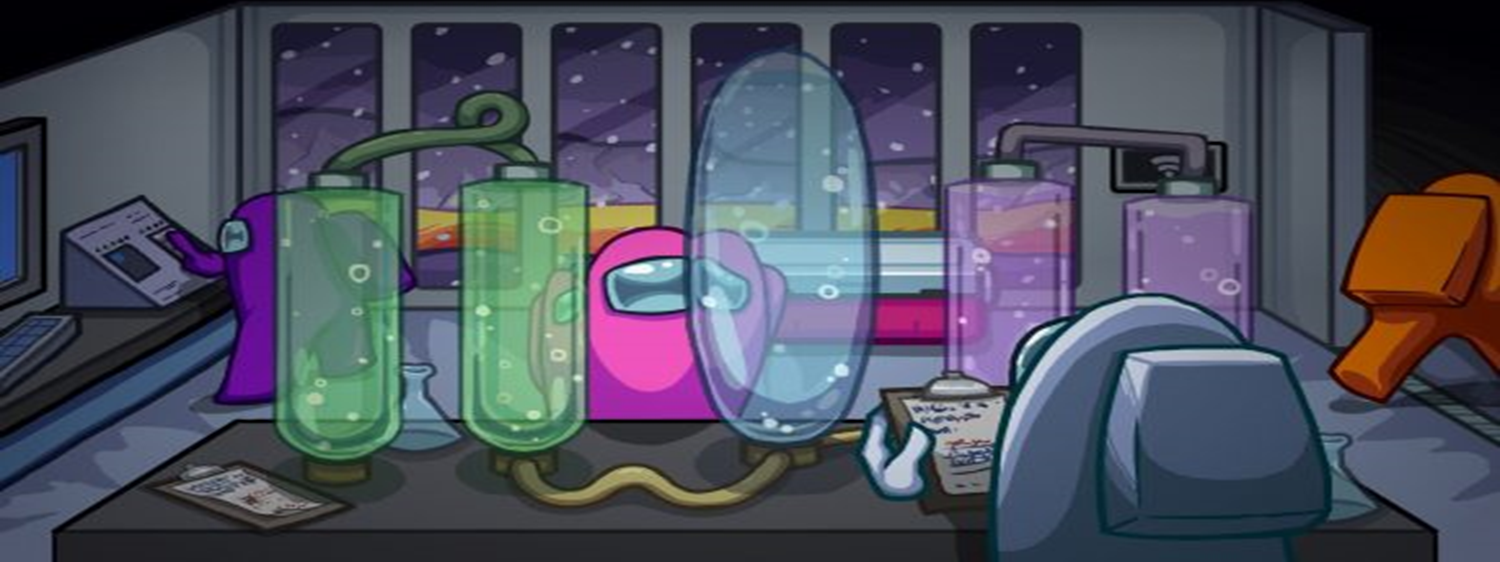 Infrastructural Issues
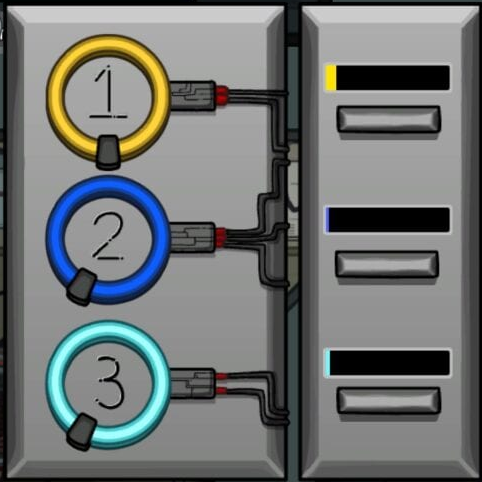 Environments & components
Resources from other teams
Team Equipment
Administrative Overhead
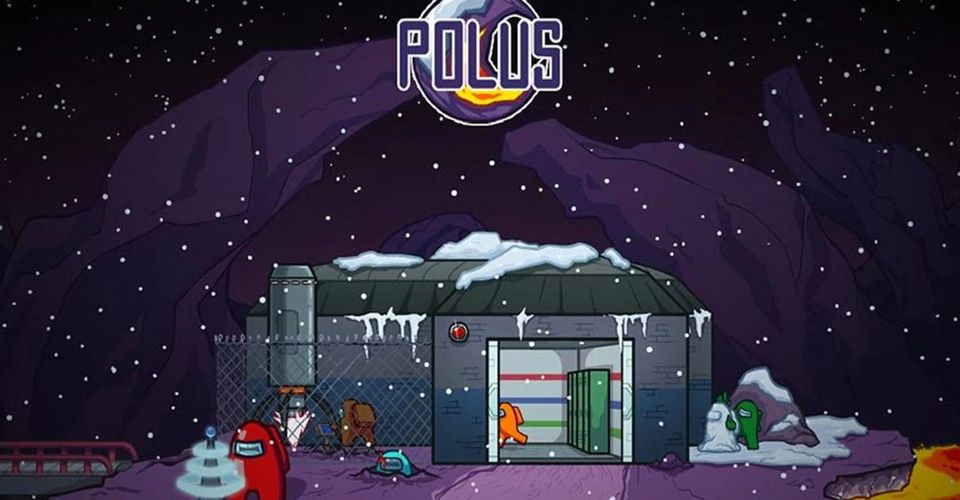 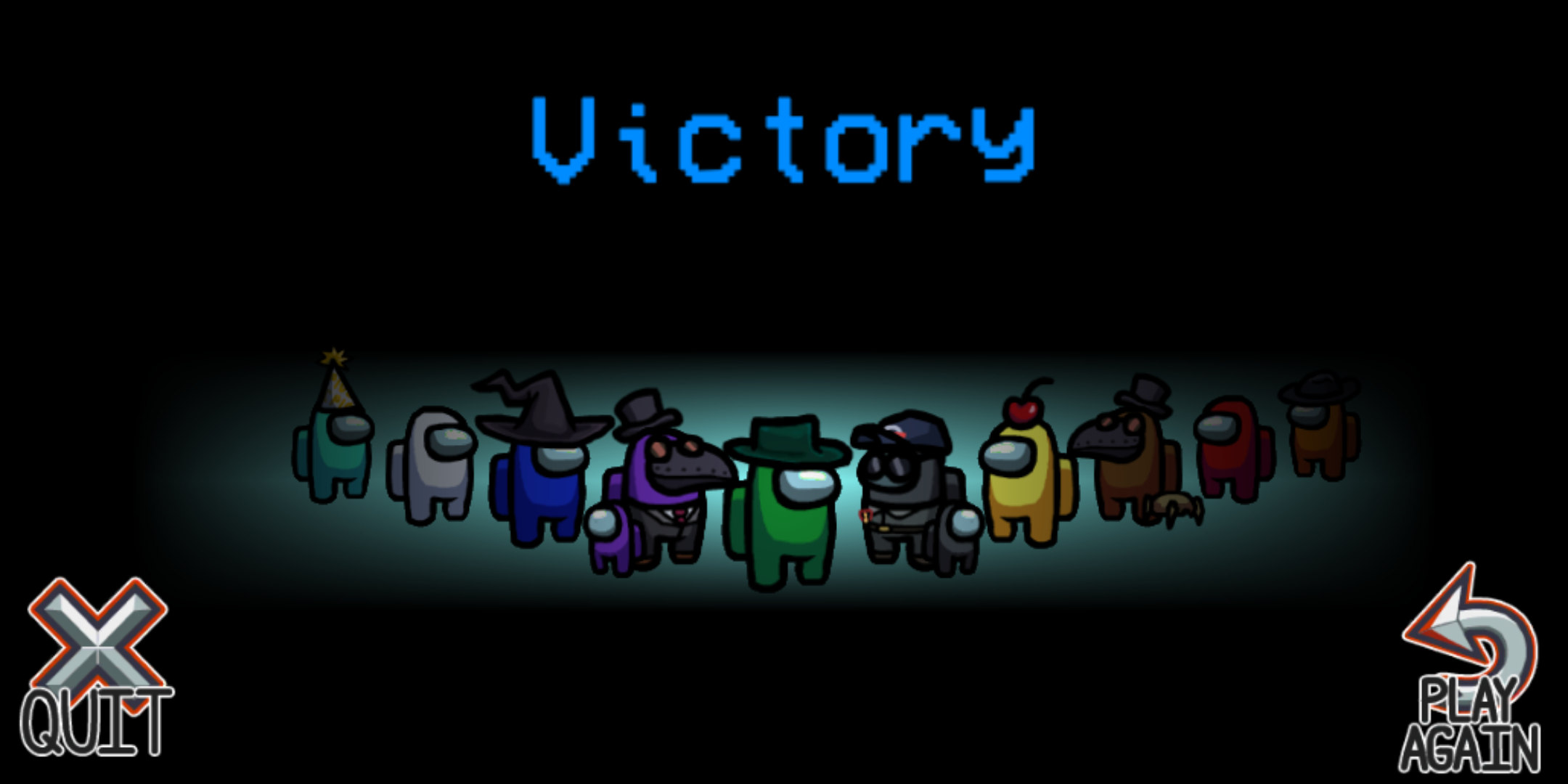 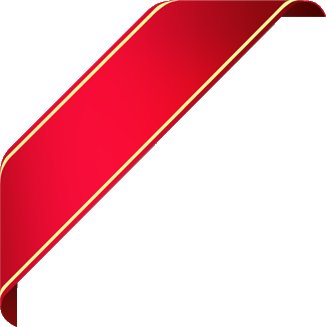 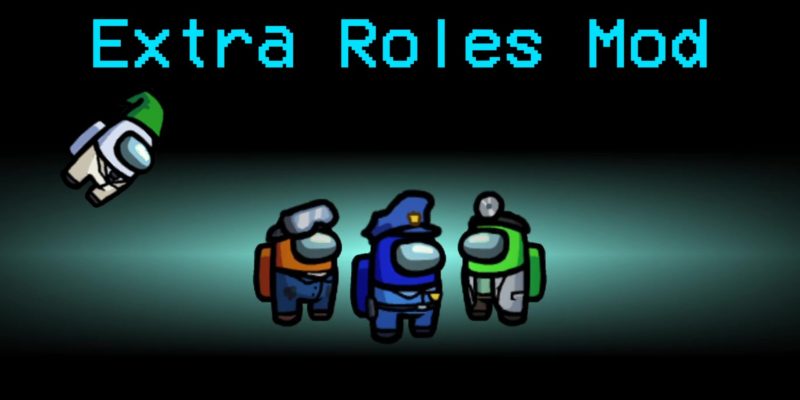 DLC
API 
Economy
DevOps
Next 
Disruption?
Agile
Thanks!
Do you have any questions?

Peter De Kinder
Solution Architect
peter.dekinder@ordina.be